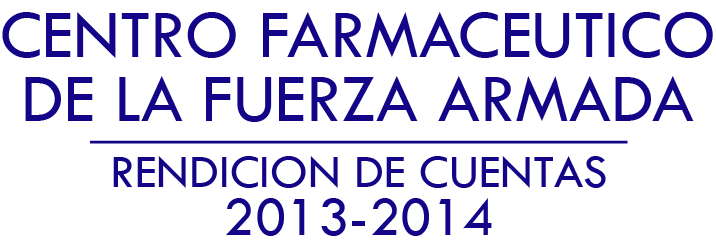 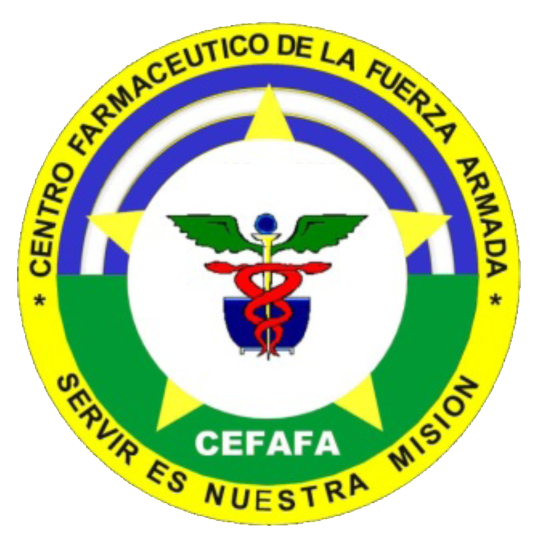 26SEP014
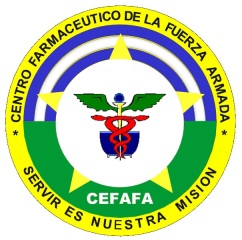 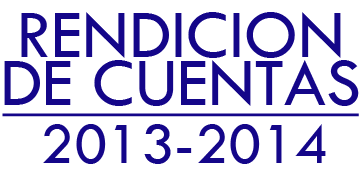 CENTRO FARMACÉUTICO DE LA FUERZA ARMADA
GUÌA DE PRESENTACION
¿QUÉ ES EL CEFAFA?

GESTIÓN FINANCIERA.

DONACIONES AL COSAM.

LOGROS DEL CEFAFA.

DATOS ESTADISTICOS/ OFICINA DE INFORMACIÓN.

PROYECCIONES INSTITUCIONALES.
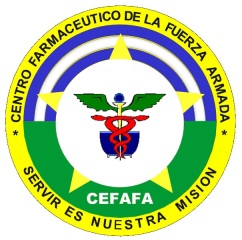 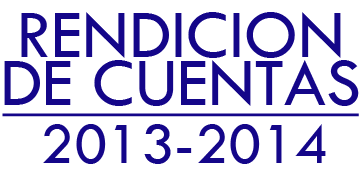 CENTRO FARMACÉUTICO DE LA FUERZA ARMADA
¿QUÉ ES EL CEFAFA?
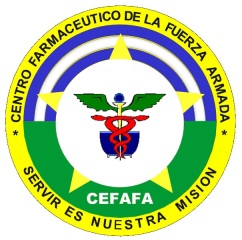 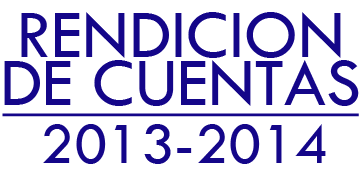 CENTRO FARMACÉUTICO DE LA FUERZA ARMADA
ESTRUCTURA ORGANIZATIVA
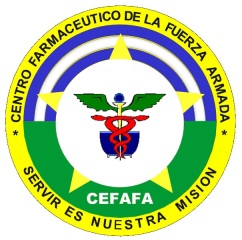 GERENCIA ADMINISTRATIVA
GERENCIA COMERCIAL
GERENCIA FINANCIERA
GERENCIA DE ADQUISICIONES
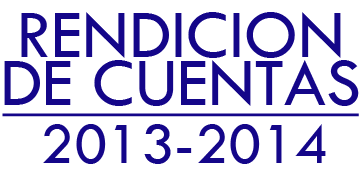 CONSEJO DIRECTIVO
CENTRO FARMACÉUTICO DE LA FUERZA ARMADA
UNIDAD DE AUDITORIA EXTERNA
ASESOR FARMACÉUTICO
ASESOR JURIDICO
ASESOR FINANCIERO
GERENTE GENERAL
UNIDAD DE AUDITORIA INTERNA
ASESOR INFORMATICO
DPTO. DE INFORMÁTICA
ARCHIVO INSTITUCIONAL
DPTO. DE PLANIFICACIÓN Y ASESORÍA TÉCNICA
JEFE DE SEGURIDAD
UAIP
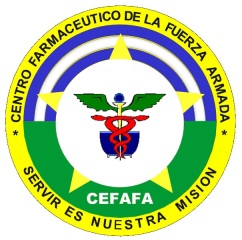 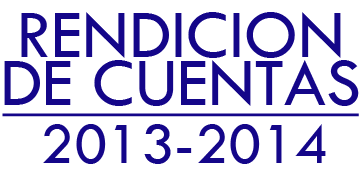 CENTRO FARMACÉUTICO DE LA FUERZA ARMADA
PERSONAL QUE INTEGRA EL CEFAFA
JUN013 – MAY014
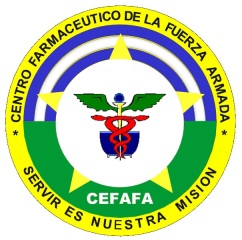 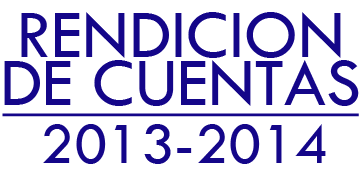 CENTRO FARMACÉUTICO DE LA FUERZA ARMADA
FINALIDAD 
El suministro de productos farmacéuticos y similares para los elementos de la Fuerza Armada.
VISION
Ser una Institución que garantice el suministro de productos Farmacéuticos, similares y otros a los miembros de la Fuerza Armada.
MISION
Brindar un servicio eficiente mediante la comercialización efectiva de productos farmacéuticos, similares y otros, generando ingresos que permitan apoyar a través de donaciones al sistema de Sanidad Militar.
[Speaker Notes: VISIÓN:                                        		
“Ser  una Institución que garantice el suministro de productos Farmacéuticos, similares y otros a los miembros de la Fuerza Armada”

MISIÓN:
“Brindar un servicio eficiente mediante la comercialización efectiva de productos farmacéuticos y similares y otros, generando ingresos que permitan apoyar a través de donaciones al sistema de Sanidad Militar”
 
FINALIDAD 
El suministro de productos farmacéuticos y similares para los elementos de la Fuerza Armada.]
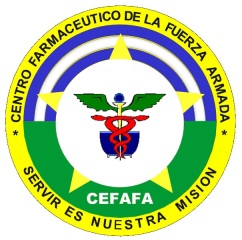 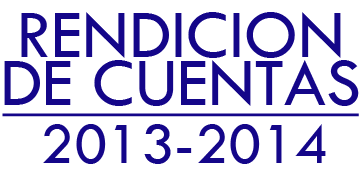 CENTRO FARMACÉUTICO DE LA FUERZA ARMADA
COMERCIALIZAR
SUMINISTRAR
ADMINISTRAR
FORTALECER
OBJETIVOS INSTITUCIONALES
Adecuadamente los recursos para obtener márgenes de rentabilidad que proporcione el crecimiento institucional.
La imagen, mediante la identificación de la marca “CEFAFA®” a nivel nacional.
Productos farmacéuticos y similares para los elementos de la fuerza armada.
Productos farmacéuticos, similares y otros para garantizar los ingresos y el apoyo al Sistema de Sanidad Militar
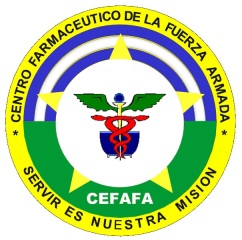 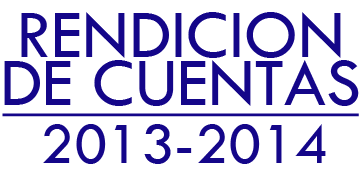 CENTRO FARMACÉUTICO DE LA FUERZA ARMADA
GESTIÓN FINANCIERA
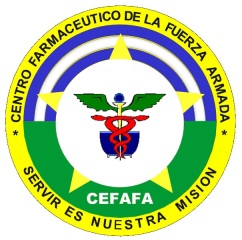 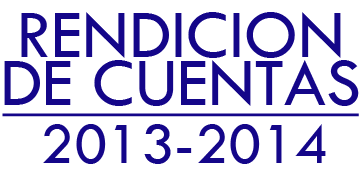 CENTRO FARMACÉUTICO DE LA FUERZA ARMADA
PROCEDENCIA DE LOS FONDOS
CEFAFA
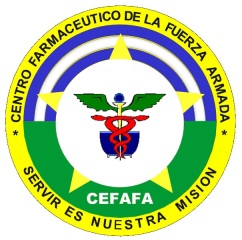 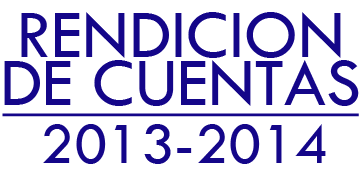 CENTRO FARMACÉUTICO DE LA FUERZA ARMADA
INGRESOS Y EGRESOS
JUN013-MAY014
[Speaker Notes: INGRESOS
FONDO 4%: Cotizaciones del 4% del personal de Alta de la Fuerza Armada

Venta de Bienes, Servicios y Otros: Ventas de las sucursales de CEFAFA, (Otros: Alquileres, multas, intereses por depósitos a plazo)

EGRESOS
Remuneraciones: Salarios, Bonificación, Indemnización, Aguinaldos, Aporte Patronal, Gastos de Representación, Dietas.

Adquisiciones de Bienes y Servicios: Compra de Inventario para la venta comercial, donaciones al COSAM del 4% y gastos de operación de CEFAFA.

Gastos Financieros y Otros: Impuestos para Hacienda y Alcaldías; comisiones de venta con tarjeta; Primas de Seguros; Derechos de la DNM.

Inversiones en Activos Fijos: Compras de Activo Fijo para la Institución (Mobiliario, Aire Acondicionados, Rótulos, Computadoras, etc.) Compra de bienes inmuebles y equipo médico para el COSAM por fondo 4%.]
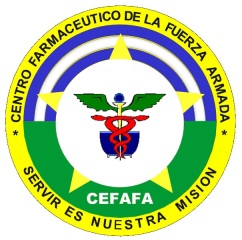 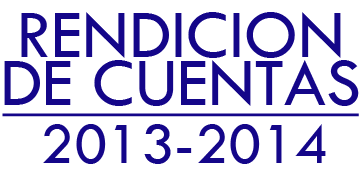 CENTRO FARMACÉUTICO DE LA FUERZA ARMADA
COMPARATIVO DE INGRESOS/ EGRESOS
$11,611,220
$12,045,022
$433,802
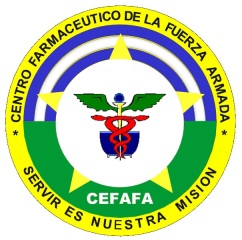 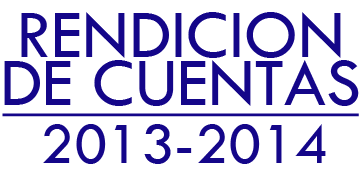 CENTRO FARMACÉUTICO DE LA FUERZA ARMADA
Realizó auditorias en el periodo JUN013-MAY014, y presentó los informes correspondientes
Auditoría Interna:
-Auditores Externos y Fiscales de BMM & Asociados, S.A. de C.V., dictaminó: OPINION  LIMPIA

-CEFAFA cumplió con todas las obligaciones tributarias formales y sustantivas y revela que las utilidades del ejercicio 2013 fueron de  $1,328,637.00
INFORMES DE ENTES 
FISCALIZADORES
Auditoría Externa:
Realizó Auditoria de Gestión evaluando el período comprendido del 01ENE012 al 30JUN013, dictaminó: OPINION LIMPIA
Corte de Cuentas:
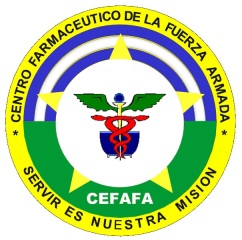 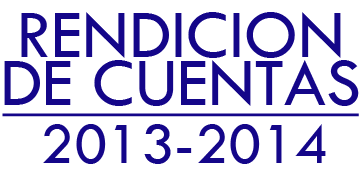 CENTRO FARMACÉUTICO DE LA FUERZA ARMADA
DONACIONES AL COSAM
JUN013-MAY014
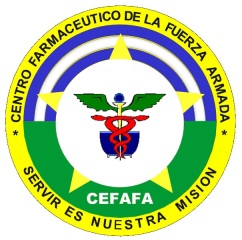 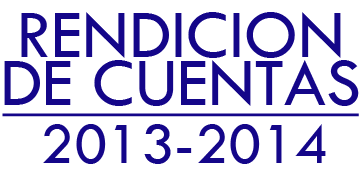 CENTRO FARMACÉUTICO DE LA FUERZA ARMADA
DONACIONES AL COSAM JUNIO 2013 – MAYO2014
Medicamentos y Vacunas
$2,727,740.28
Equipo Médico, Odontológico y de Laboratorio, Accesorios e Instrumental.
Reactivos para Laboratorio
Materia prima para la elaboración de Productos Farmacéuticos
$805,003.91
Repuestos de equipos médicos, báscula, etc.
Equipo Industrial
Material Médico e Instrumental menor
Medicamentos General y Oncológico
Producto Químico (Alcohol)
Anestésico
[Speaker Notes: VARIOS:
REPUESTOS DE EQUIPOS MÉDICOS, BÁSCULA, ETC.
Repuestos para equipo odontológico
Medicamentos Oncológicos
Suministro de Báscula de Pedestal con superficie antideslizante
2 Unidades de Electroterapia
Repuestos de Equipo Médico e industrial.
Repuestos para aires acondicionados.
Equipo médico e industrial (Laser y compresor)
Adquisición de Repuestos para ascensores del HMC
Medicamentos procesos especiales (ampolla de heparina)
Medicamento Linezolid
Repuestos para calderas del HMC
Servicio de alquiler de equipo Angio – Jet.
Alteplasa kit 50 Mg.]
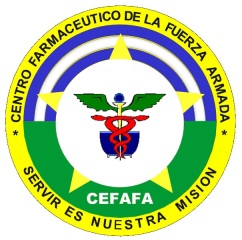 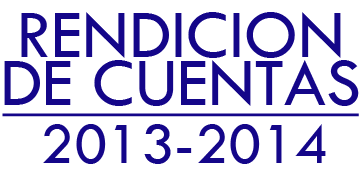 CENTRO FARMACÉUTICO DE LA FUERZA ARMADA
DONACIONES AL COSAM JUNIO 2013 – MAYO2014
FONDO CEFAFA
$806,299.09
TOTAL DE DONACIONES:
$4,155,687.82
FONDO 4%
$3,349,388.73
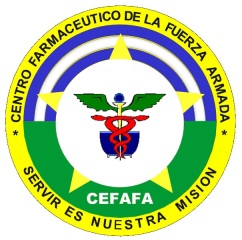 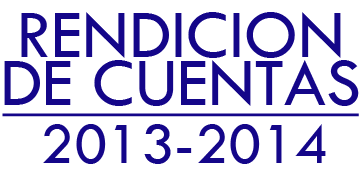 CENTRO FARMACÉUTICO DE LA FUERZA ARMADA
DONACIONES AL COSAM JUNIO 2013 – MAYO2014
Una (01) Torre de Urología para Sala de Operaciones
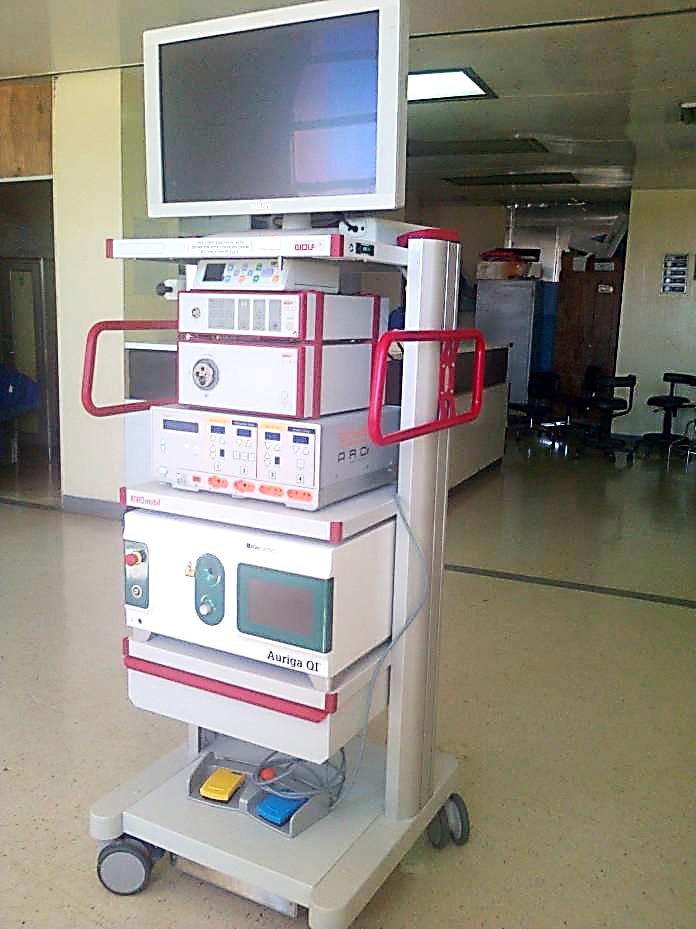 Costo Total: 
$ 198,000.00
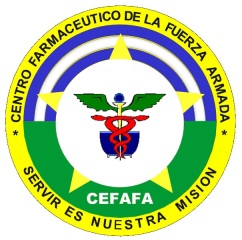 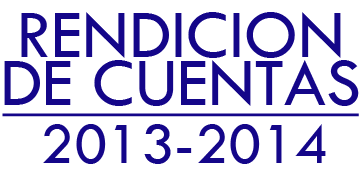 CENTRO FARMACÉUTICO DE LA FUERZA ARMADA
DONACIONES AL COSAM JUNIO 2013 – MAYO2014
Ocho (08) Monitores de signos vitales adulto/pediátrico con central de monitoreo para los Servicios de Cuidados Coronarios y Cuidados Intensivos del HMC
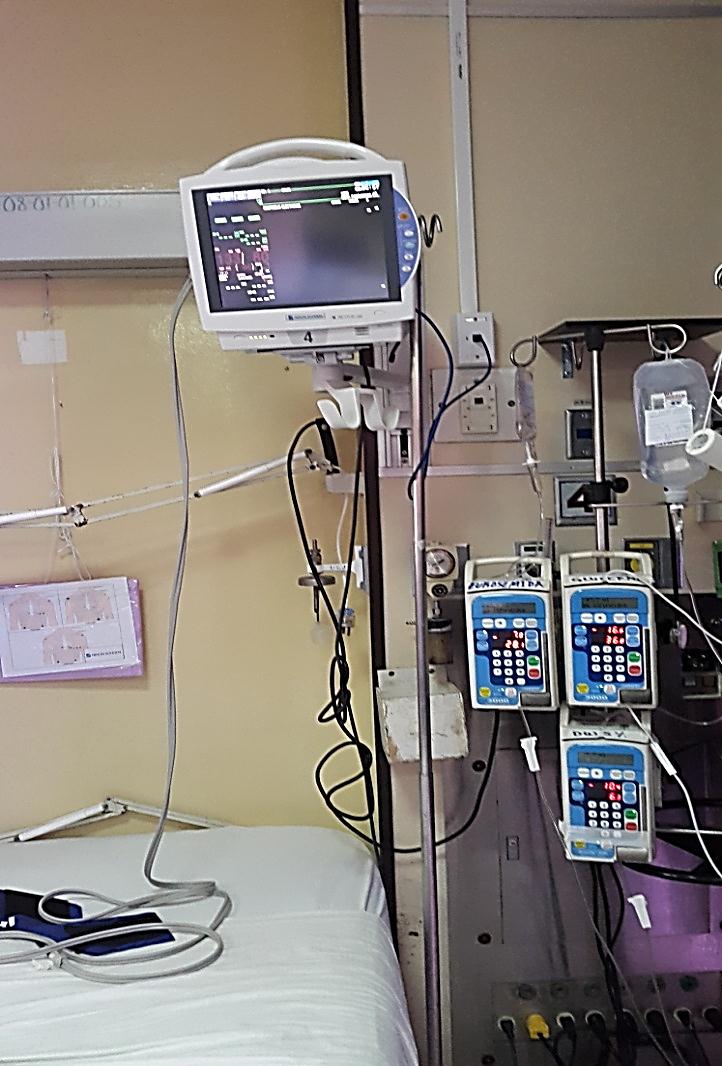 Costo Total: 
$180,000.00
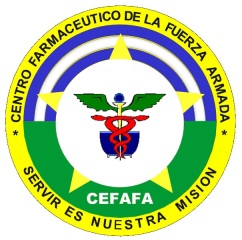 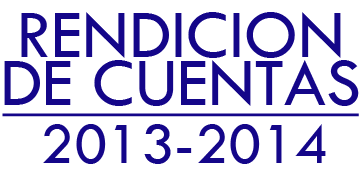 CENTRO FARMACÉUTICO DE LA FUERZA ARMADA
DONACIONES AL COSAM JUNIO 2013 – MAYO2014
Tres (03) Maquinas de Anestesia moderna con Capnografía para Sala de Operaciones del HMC
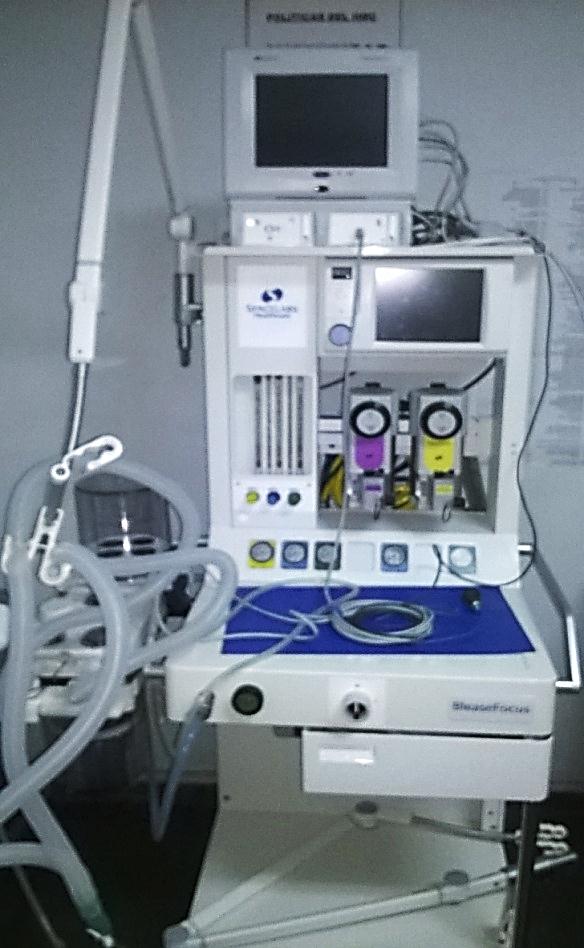 Costo Total:
$ 114,300.00
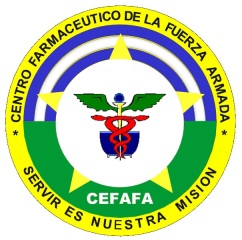 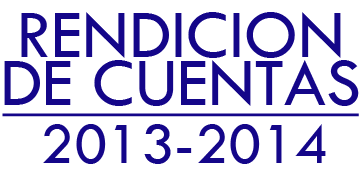 CENTRO FARMACÉUTICO DE LA FUERZA ARMADA
DONACIONES AL COSAM JUNIO 2013 – MAYO2014
Seis (06) Maquinas modernas para el servicio de Hemodiálisis del HMC.
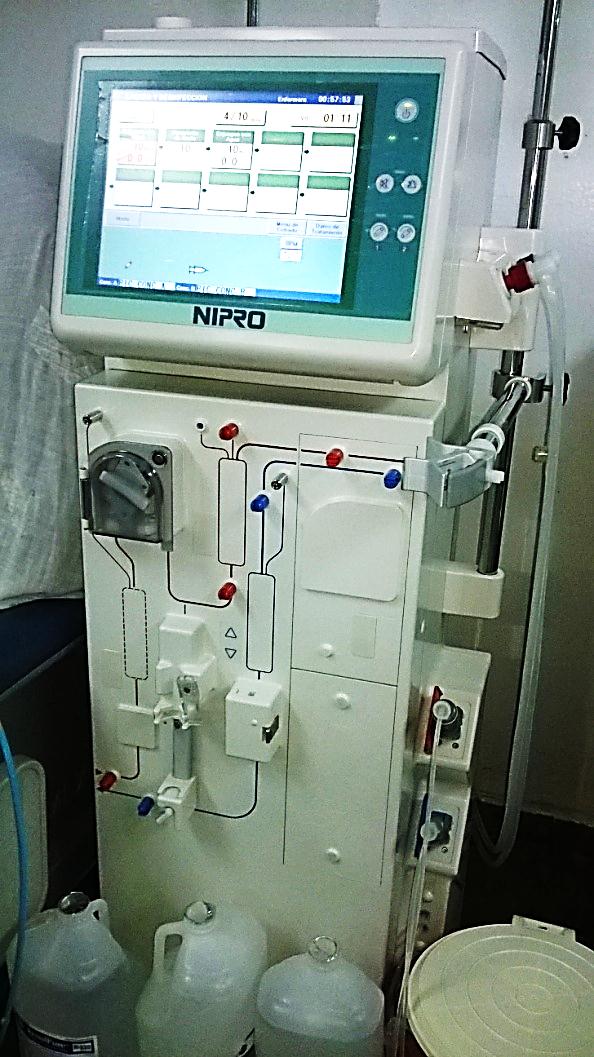 Costo Total: 
$113,700.00
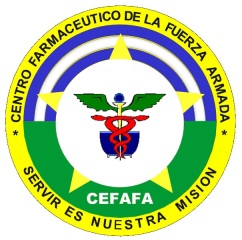 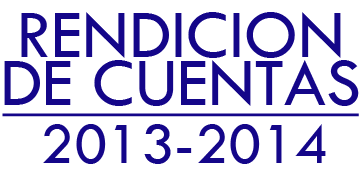 CENTRO FARMACÉUTICO DE LA FUERZA ARMADA
DONACIONES AL COSAM JUNIO 2013 – MAYO2014
Compresor de Duplex Aire Médico 20HP
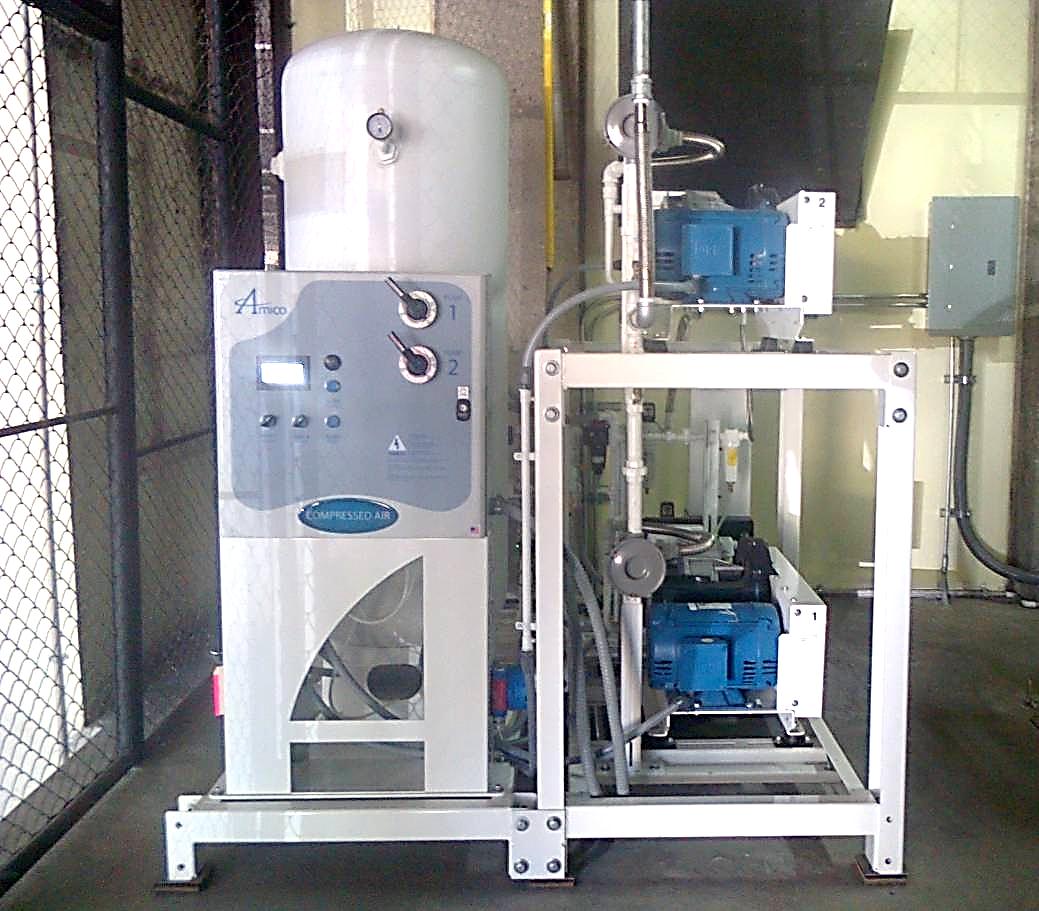 Costo Total: 
$53,840.00
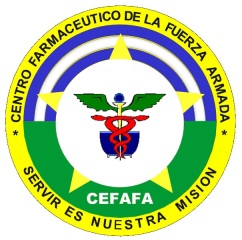 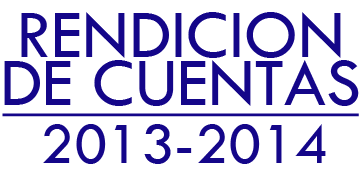 CENTRO FARMACÉUTICO DE LA FUERZA ARMADA
DONACIONES AL COSAM JUNIO 2013 – MAYO2014
Cuarto Frio de 3 Toneladas para el Dpto. De Alimentación y Dietas del HMC
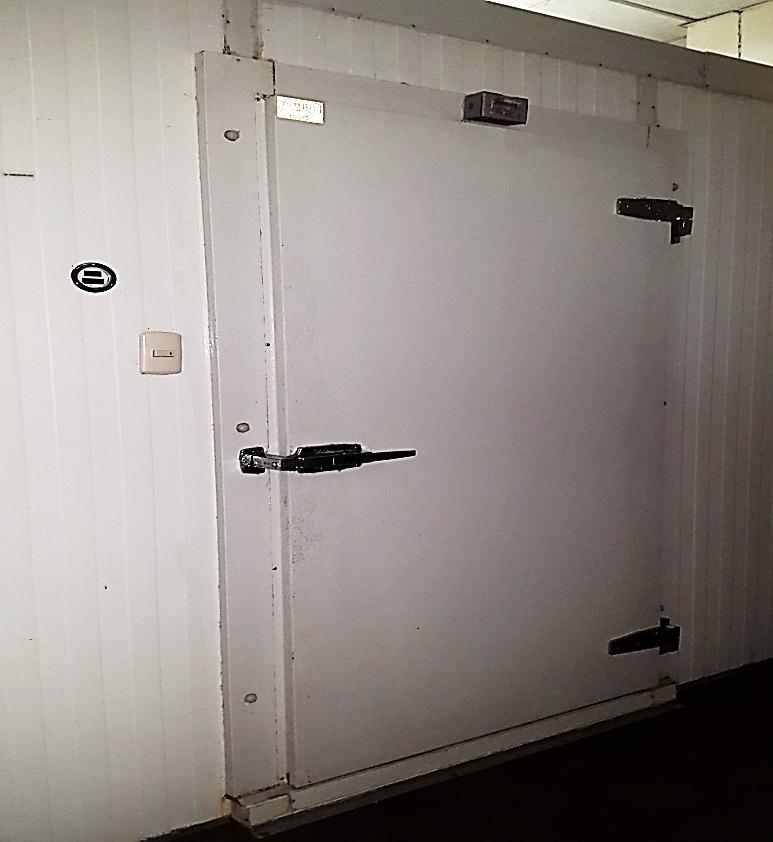 Costo Total
$21,025.00
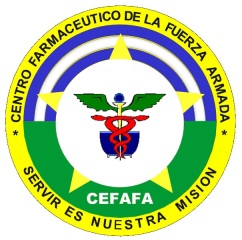 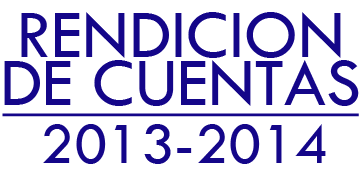 CENTRO FARMACÉUTICO DE LA FUERZA ARMADA
DONACIONES AL COSAM JUNIO 2013 – MAYO2014
Cinco (05) Esterilizadores Eléctricos de Mesa para el Batallón de Sanidad Militar
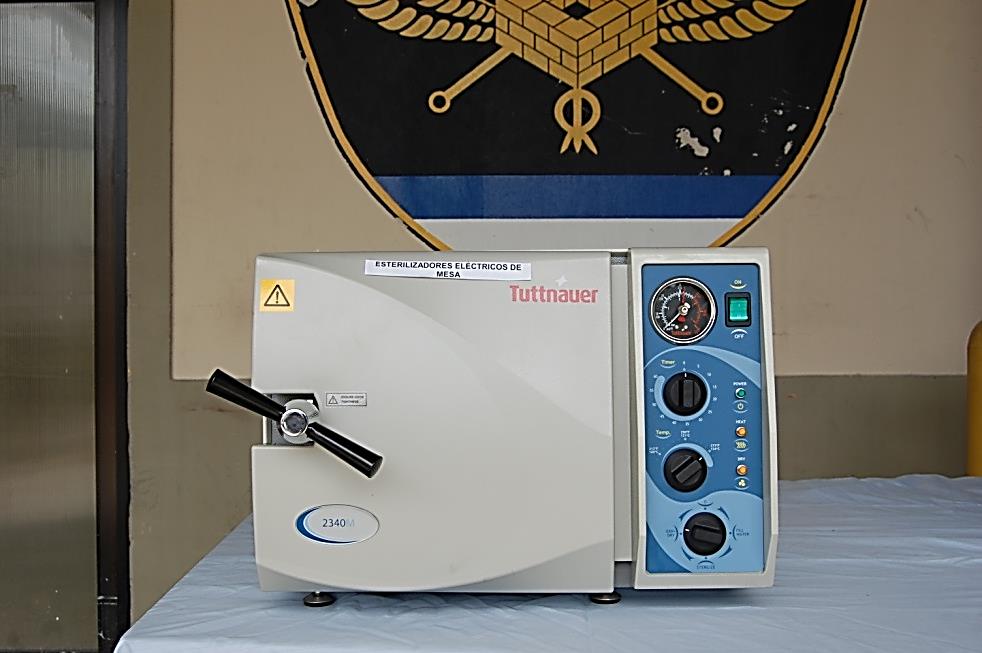 Costo Total
$ 19,000.00
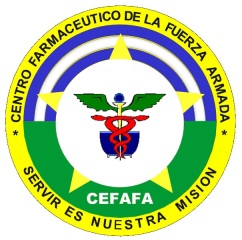 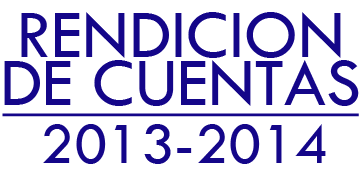 CENTRO FARMACÉUTICO DE LA FUERZA ARMADA
DONACIONES AL COSAM JUNIO 2013 – MAYO2014
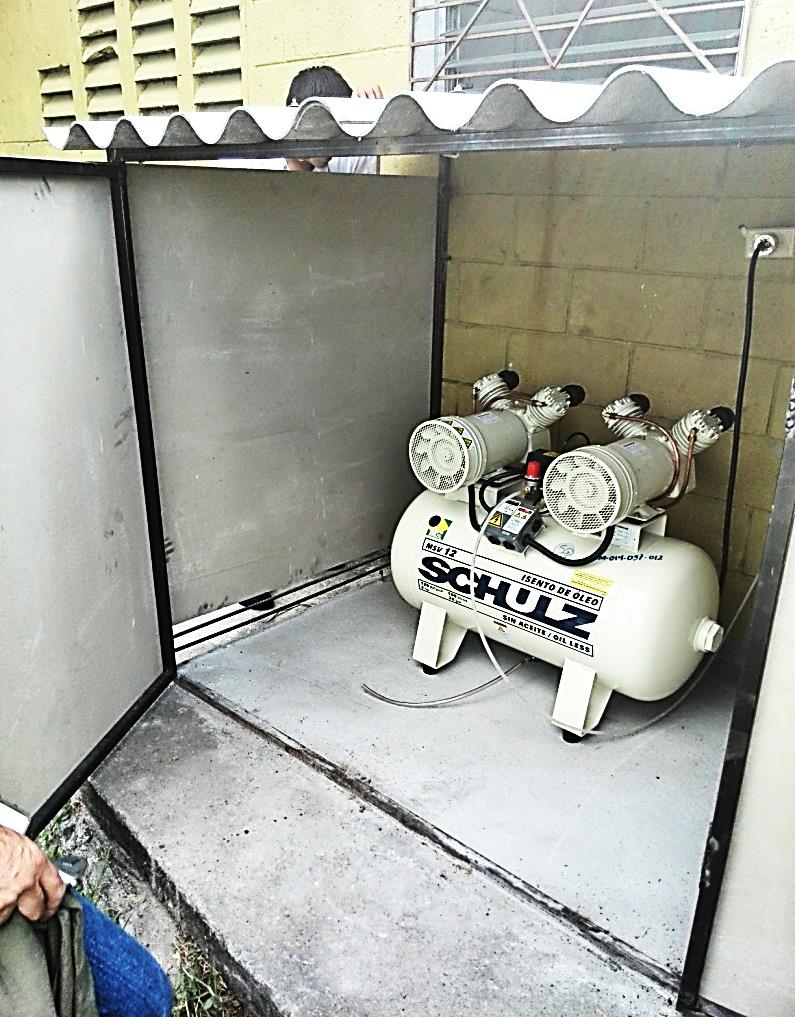 Diez (10) Compresores Odontológicos 2 HP
Costo Total
$ 17,000.00
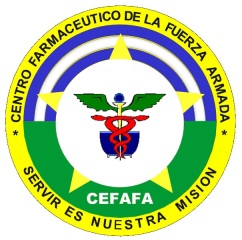 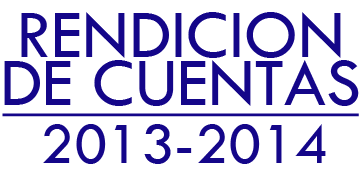 CENTRO FARMACÉUTICO DE LA FUERZA ARMADA
DONACIONES AL COSAM JUNIO 2013 – MAYO2014
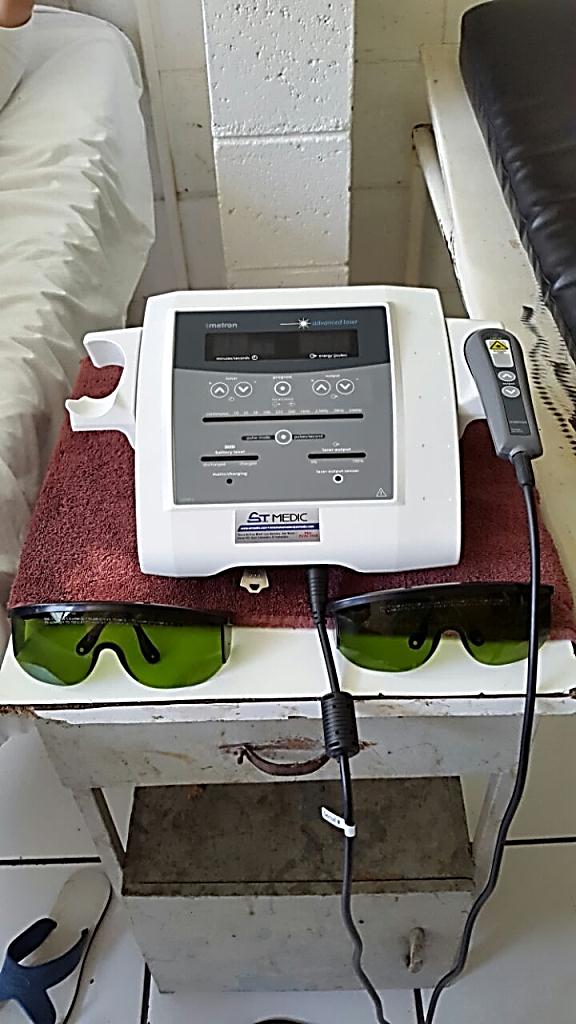 Un (01) Laser para Fisioterapia donado a la Escuela Militar
Costo Total
$ 3,097.50
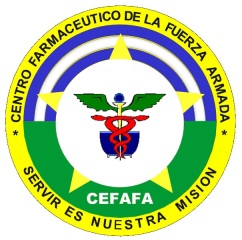 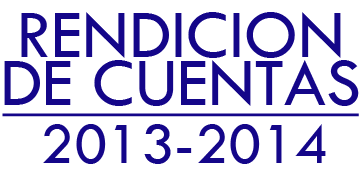 CENTRO FARMACÉUTICO DE LA FUERZA ARMADA
LOGROS DEL CEFAFA
JUN013-MAY014
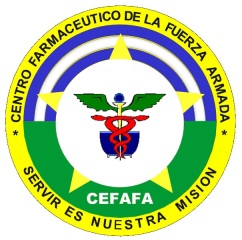 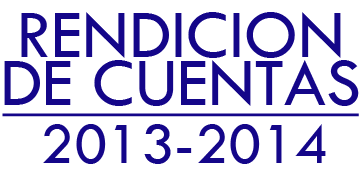 CENTRO FARMACÉUTICO DE LA FUERZA ARMADA
LOGROS
Apoyo al COSAM de $4,155,687.82 en  donaciones de Medicamentos,  equipo médico, reactivos para exámenes de laboratorio clínico y otros.
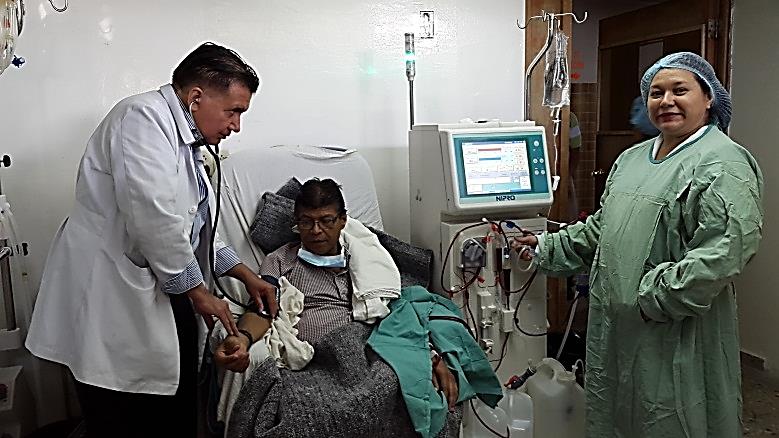 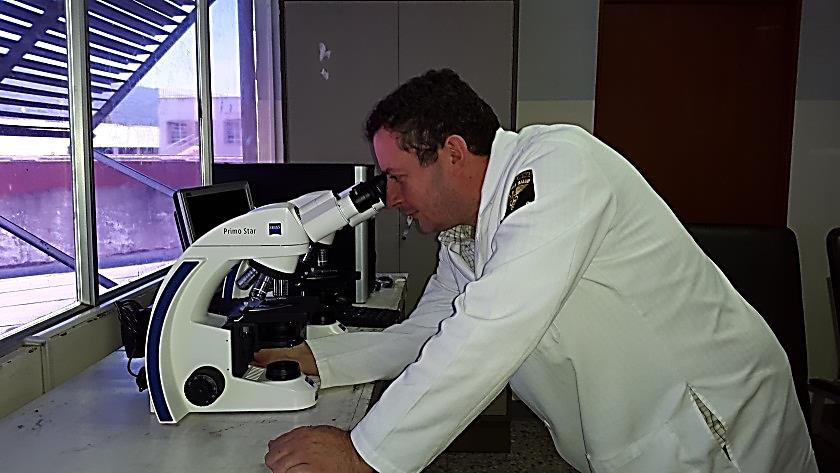 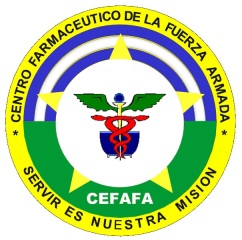 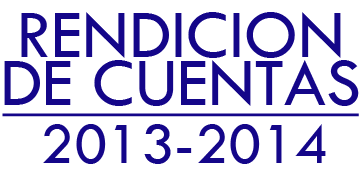 CENTRO FARMACÉUTICO DE LA FUERZA ARMADA
LOGROS
Cumplimiento de las exigencias, regulaciones y disposiciones emitidas en la Ley de Medicamentos Dictada por la Dirección Nacional de Medicamentos (DNM)
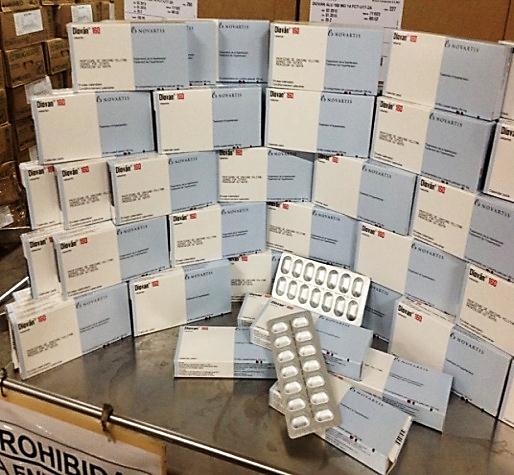 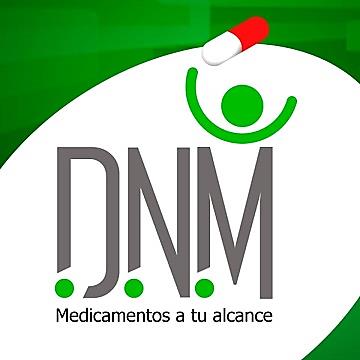 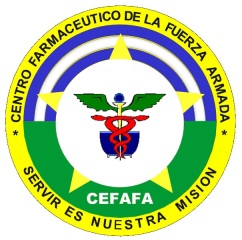 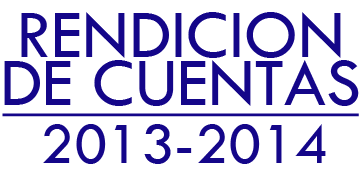 CENTRO FARMACÉUTICO DE LA FUERZA ARMADA
LOGROS JUN013-MAY014
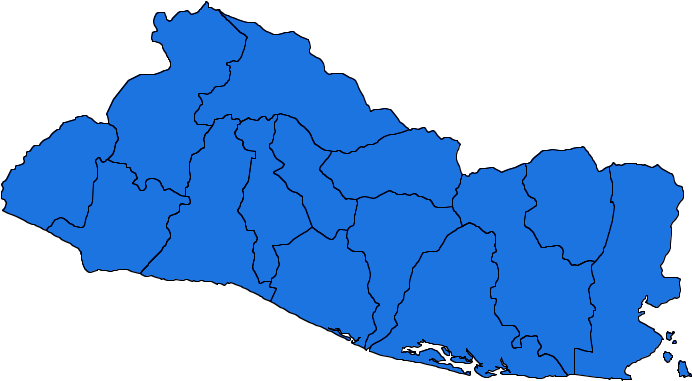 CHALATENANGO
SANTA 
ANA
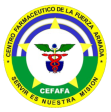 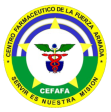 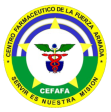 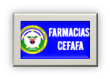 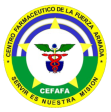 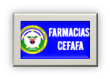 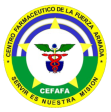 AHUACHAPAN
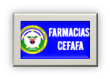 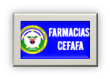 CABAÑAS
CUSCATLAN
S.S
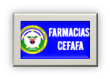 MORAZAN
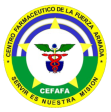 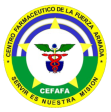 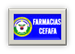 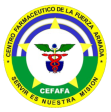 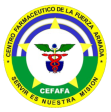 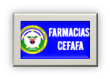 11
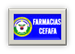 SAN VICENTE
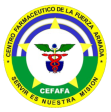 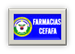 SONSONATE
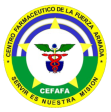 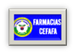 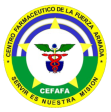 LA LIBERTAD
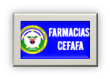 LA
UNION
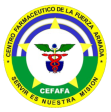 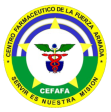 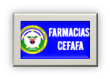 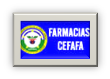 SAN
 MIGUEL
USULUTAN
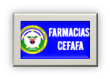 LA PAZ
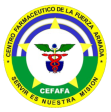 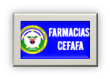 Competitividad farmacéutica a través de 26  Sucursales de CEFAFA en todo el país
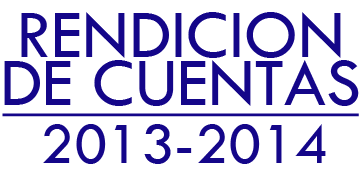 CENTRO FARMACÉUTICO DE LA FUERZA ARMADA
CONVENIOS INSTITUCIONALES
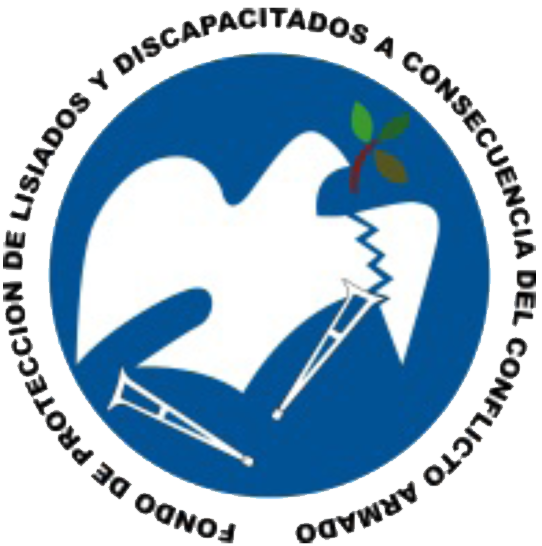 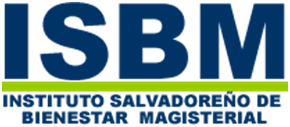 FOPROLYD
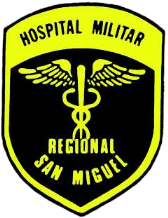 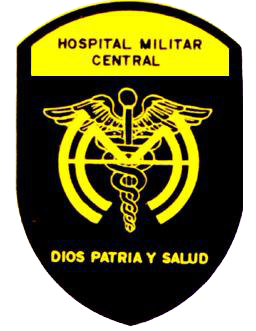 Fondo de Actividades Especiales  de los Hospitales Militares (FAE)
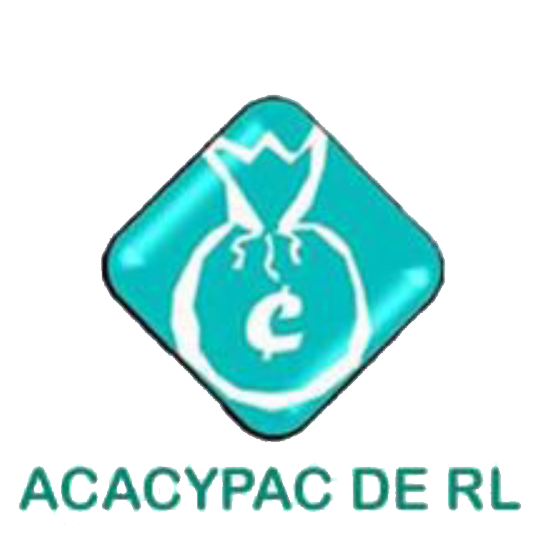 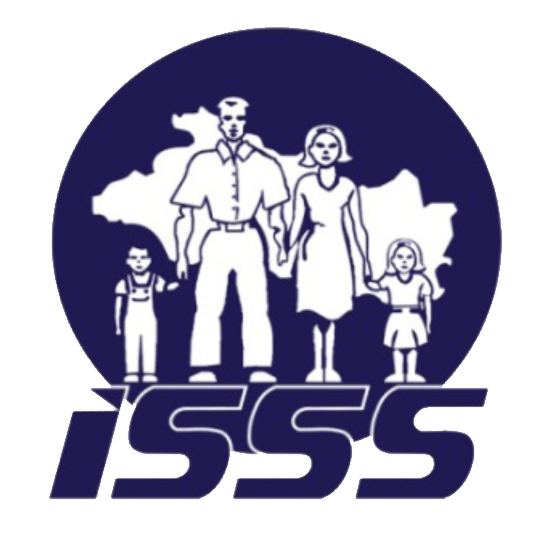 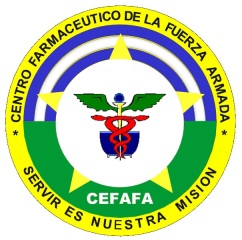 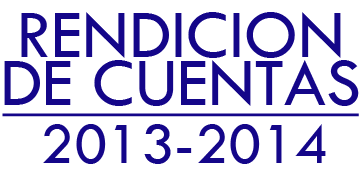 CENTRO FARMACÉUTICO DE LA FUERZA ARMADA
APERTURAS
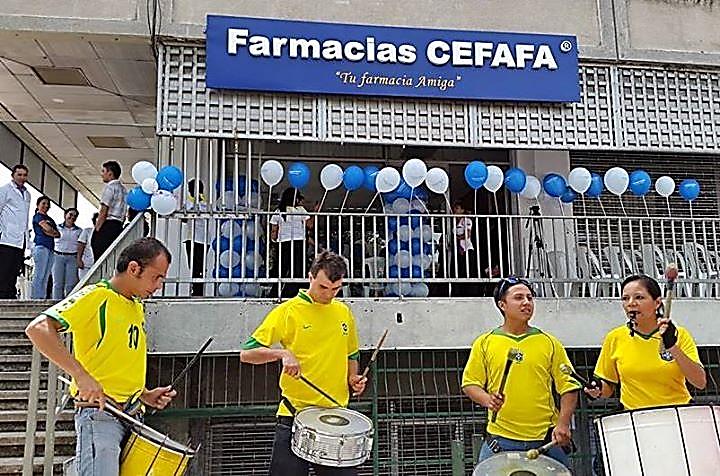 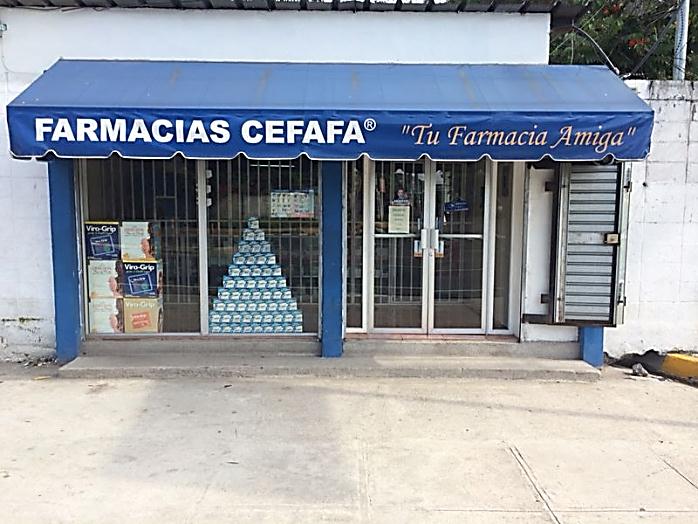 SUCURSAL 
 CEFAFA   ILOPANGO
SUCURSAL 
           CEFAFA  BLOOM
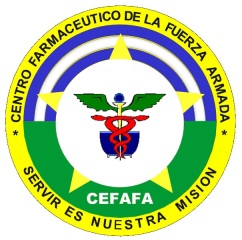 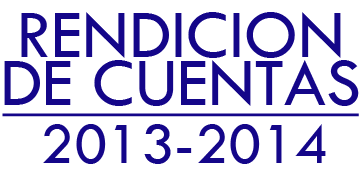 CENTRO FARMACÉUTICO DE LA FUERZA ARMADA
ADQUISICIÓN  Y APERTURA
SUCURSAL CEFAFA SONSONATE
$132,000.00
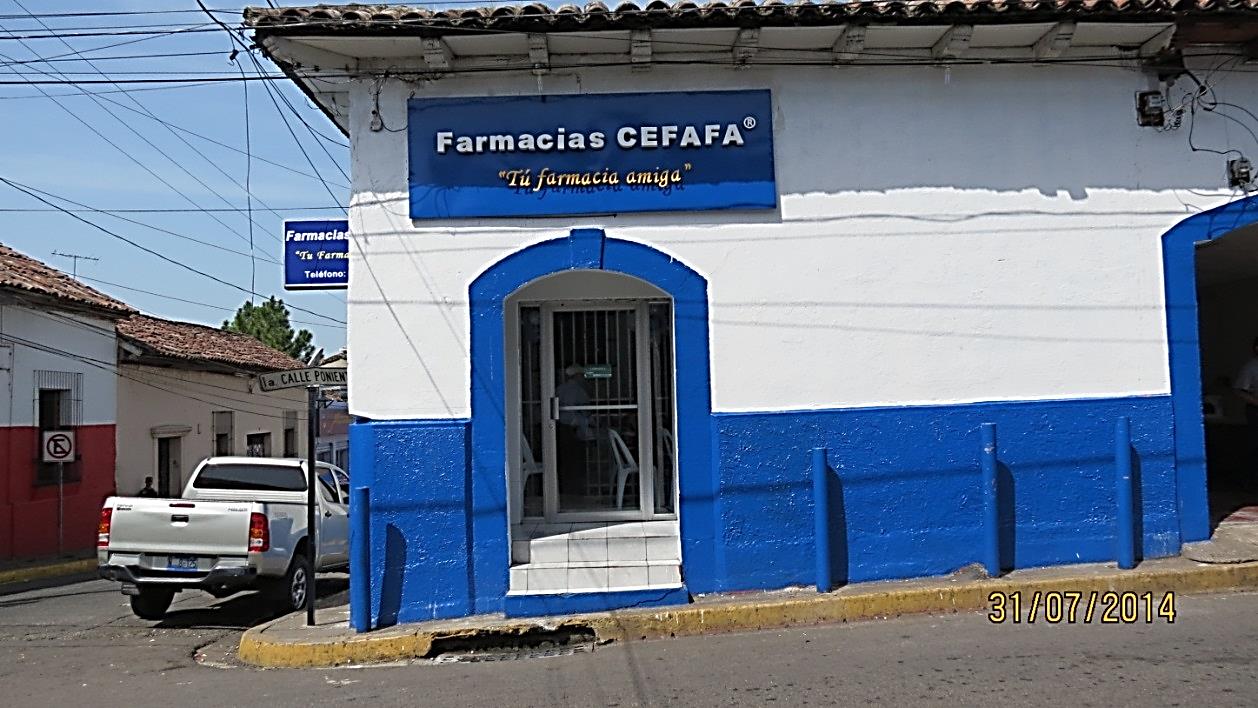 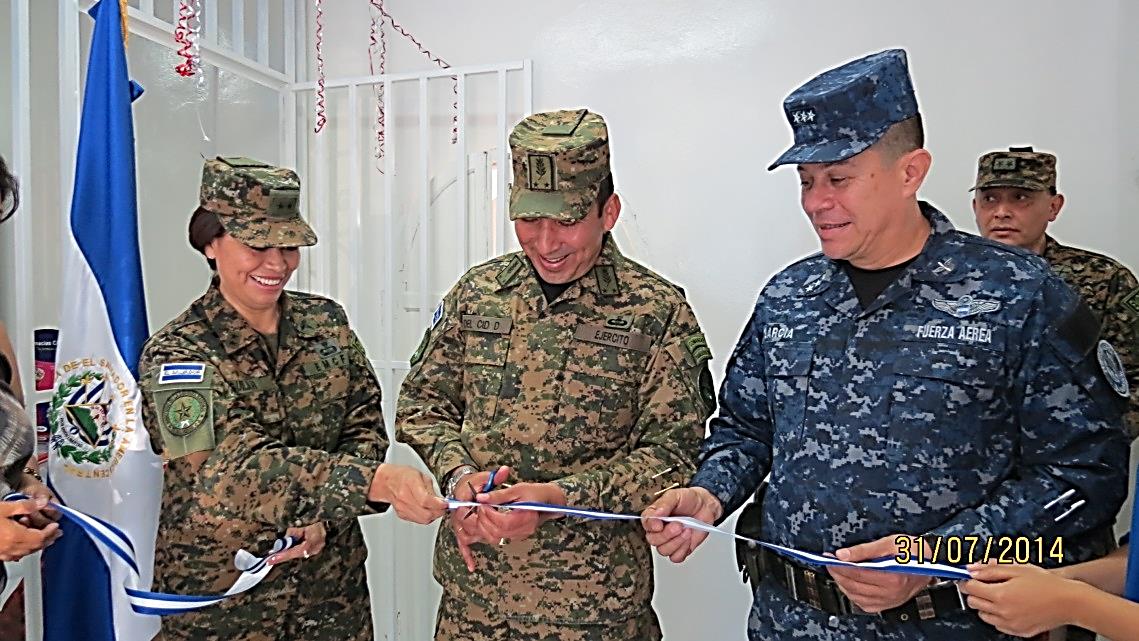 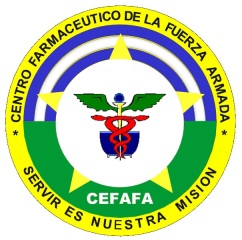 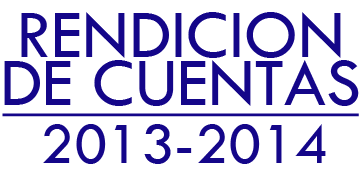 CENTRO FARMACÉUTICO DE LA FUERZA ARMADA
DATOS ESTADISTICOS/ OFICINA DE 
INFORMACIÓN
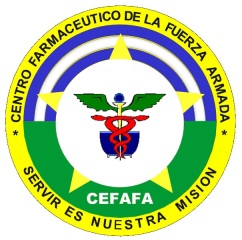 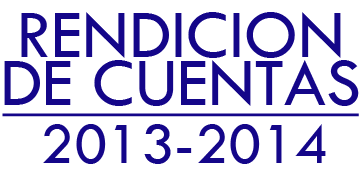 CENTRO FARMACÉUTICO DE LA FUERZA ARMADA
SOLICITUDES DE INFORMACIÓN GESTIONADAS DESDE LA ENTRADA EN VIGENCIA DE LA LEY DE ACCESO A LA INFORMACIÓN PÚBLICA (LAIP)
[Speaker Notes: TODAS LA INFORMACIÓN SOLICITADA HA SIDO DE CARÁCTER PUBLICO
-Hasta el momento no se ha solicitado requerimientos  de carácter Reservado ni Confidencial.

Los requerimientos son cada una de las preguntas que se hacen en la solicitud.]
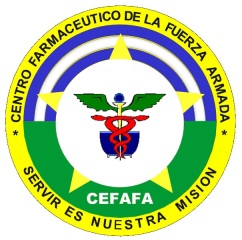 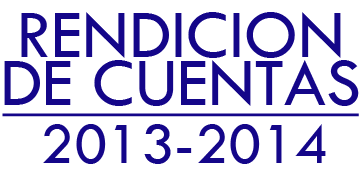 CENTRO FARMACÉUTICO DE LA FUERZA ARMADA
PROYECCIONES 
INSTITUCIONALES
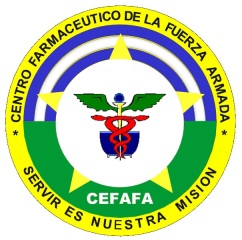 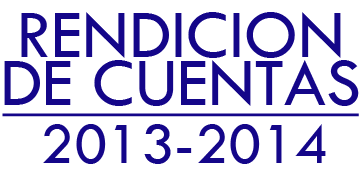 CENTRO FARMACÉUTICO DE LA FUERZA ARMADA
PROYECCIONES
Fortalecer el apoyo de donaciones de medicamento, equipo medico e industrial, reactivos para laboratorio clínico y otros insumos al COSAM.

Ampliar cobertura de créditos a los Miembros de la Fuerza Armada.

Aperturas de Sucursales en los departamentos en los que aún no se tiene presencia.
[Speaker Notes: Los DEPARTAMENTOS en los que aún no se tiene presencia son Morazán…]
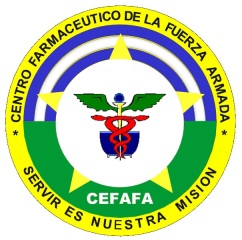 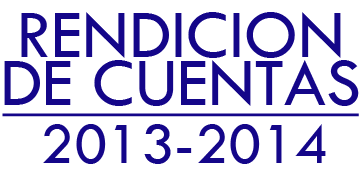 CENTRO FARMACÉUTICO DE LA FUERZA ARMADA
PROYECCIONES
Ampliar Convenios – Alianzas con otras  empresas e Instituciones (CAJA MUTUAL, ALCALDIAS, FEDECREDITO, CEL) ; Así como fortalecer los CONVENIOS CON ISBM, ISSS, FOPROLYD, FAE- HOSPITALES MILITARES, ACACYPAC.

Modernización y adquisición de todo el equipo informático del CEFAFA.

Fortalecer las estrategias de compra y venta de productos farmacéuticos para el público.
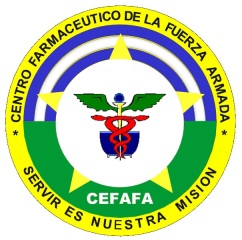 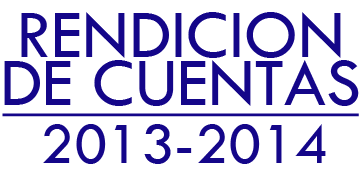 CENTRO FARMACÉUTICO DE LA FUERZA ARMADA
FIN DE LA PRESENTACIÓN
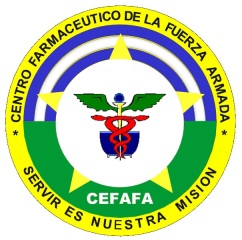 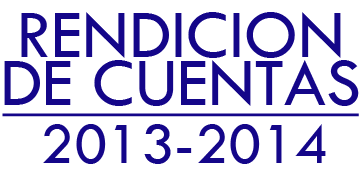 CENTRO FARMACÉUTICO DE LA FUERZA ARMADA
COMENTARIOS
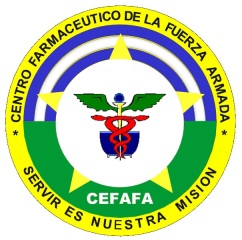 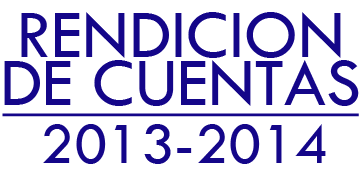 CENTRO FARMACÉUTICO DE LA FUERZA ARMADA
PREGUNTAS
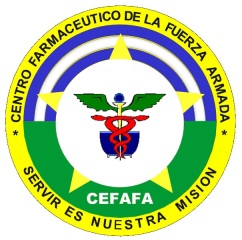 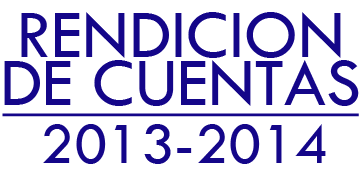 CENTRO FARMACÉUTICO DE LA FUERZA ARMADA
GRACIAS